AL QURAN SUMBER PERPADUAN UMMAH
09 JUN 2017 / 14 RAMADHAN 1438
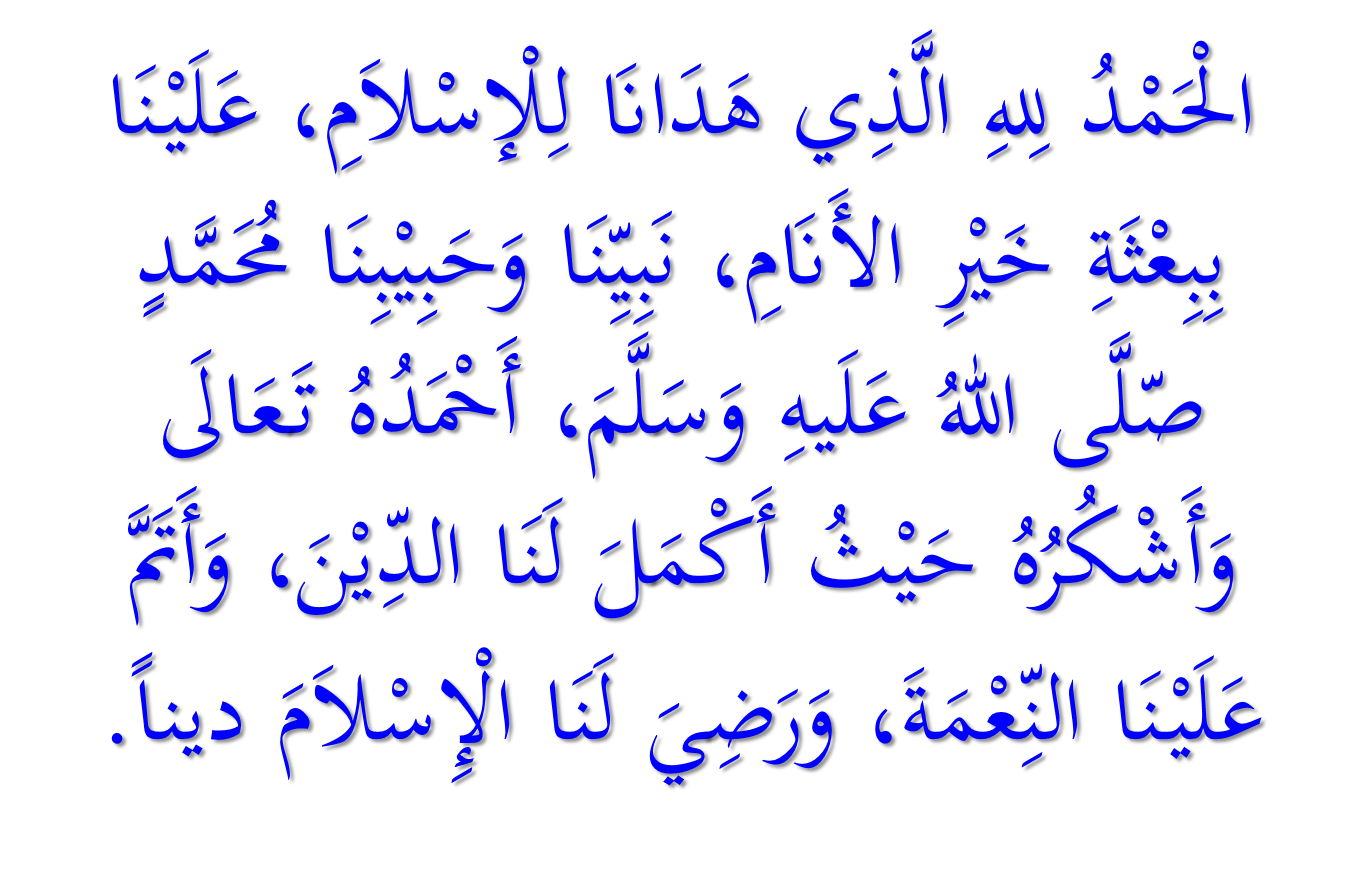 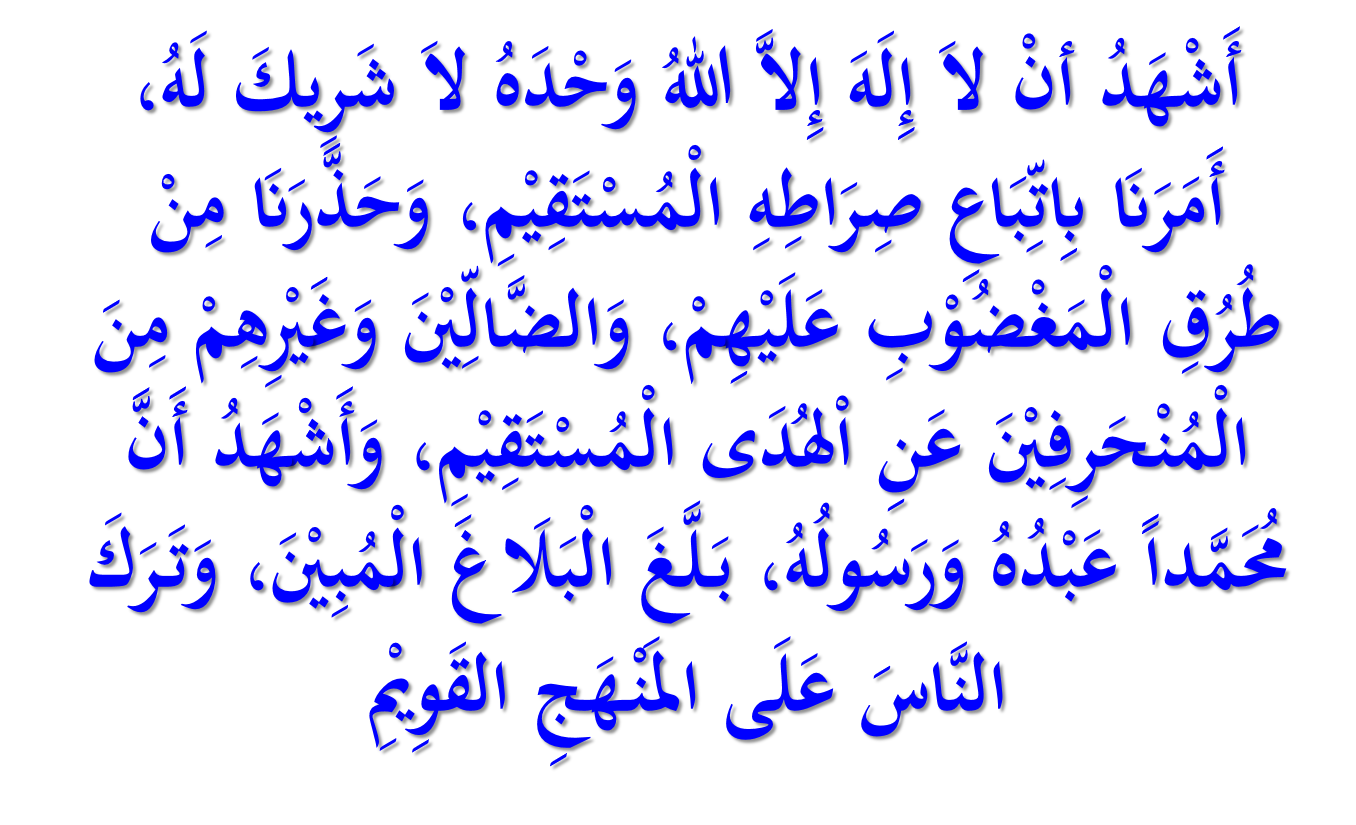 3
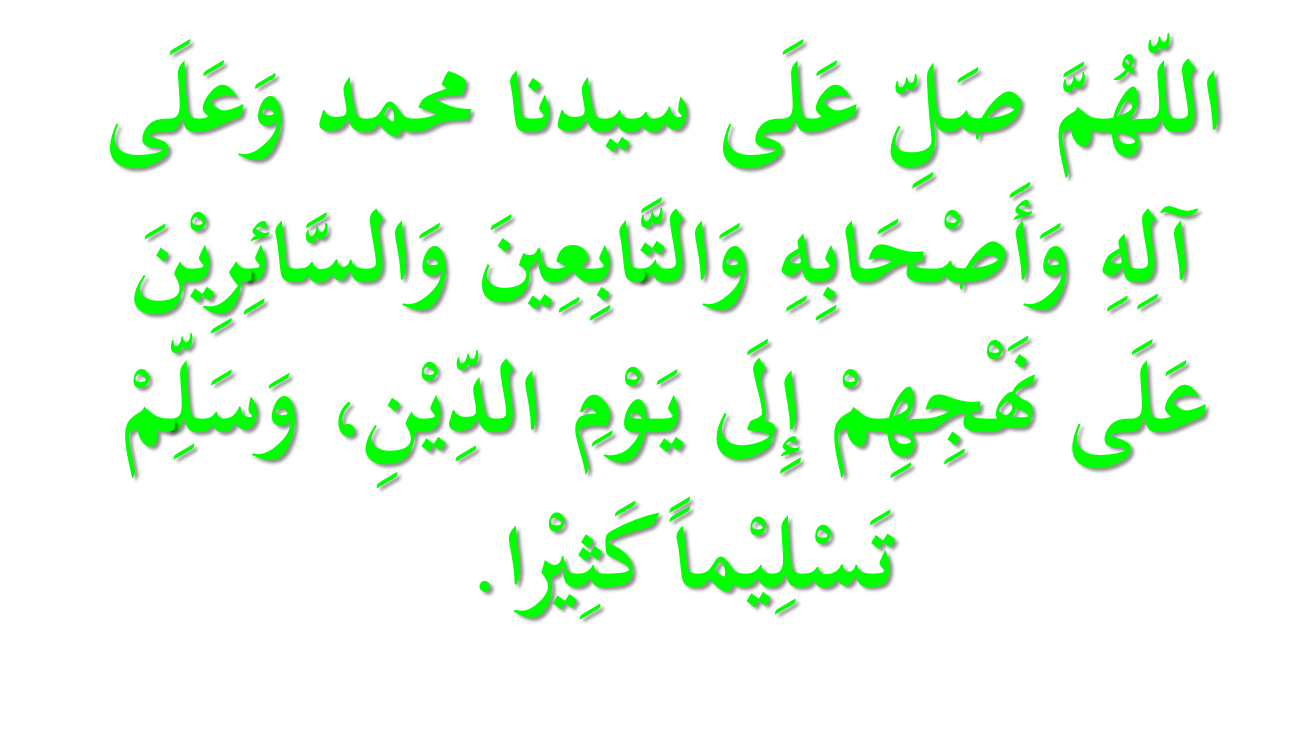 4
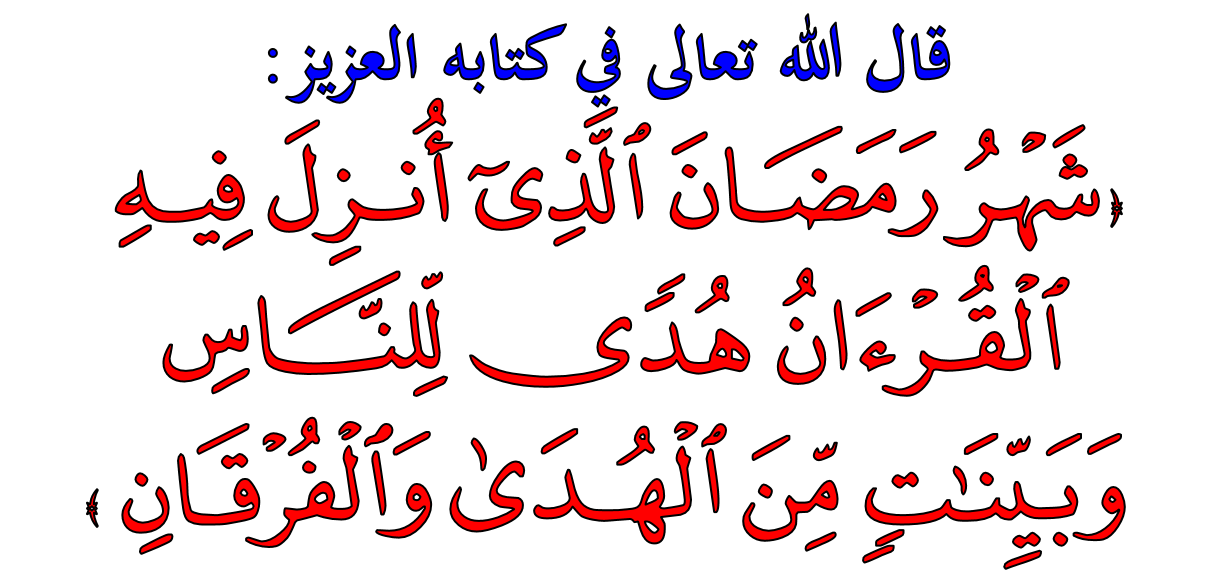 Tajuk Khutbah :
AL QURAN SUMBER PERPADUAN UMMAH
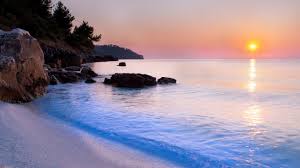 17 Ramadhan 1438H sebagai tarikh sejarah turunnya wahyu pertama kepada Nabi Muhammad SAW.
Pengiktirafan baginda SAW sebagai seorang Rasul yang akan memimpin ke arah hidayah Islam yang menerangi seluruh pelusuk alam.
“ Nuzul al Quran ”
9
PROSES PENURUNAN AL QURAN
[As Sheikh Mustafa Murad]
KELEBIHAN AL QURAN
AL QURAN ADALAH PENAWAR
﴿ﮤ ﮥ ﮦ ﮧ ﮨ ﮩ ﮪ ﮫ ﮬ ﮭ ﮮ ﮯ ﮰ ﮱ ﴾
Maksudnya: “Dan Kami turunkan dengan beransur-ansur dari al Quran ayat-ayat suci yang menjadi ubat penawar dan rahmat bagi orang-orang yang beriman kepadanya; dan (sebaliknya) al Quran tidak menambahkan orang-orang yang zalim (disebabkan keingkaran mereka) melainkan kerugian jua.”
Surah al Israa : 82
11
CABARAN UMAT ISLAM MASA KINI
tamak untuk melenyapkan Islam di muka bumi ini
UMAT YANG CINTA ALLAH & RASUL
13
MEMBINA KEUNGGULAN UMMAH
15
SEMPENA Nuzul al Quran
Marilah kita sama-sama merenung kembali sejauh manakah al Quran ini dapat dihayati dan diamalkan semaksimumnya
Asas kekuatan umat Islam adalah bergantung sumber yang utama iaitu al Quran yang mampu mendatangkan kebaikan kepada negara dan rakyatnya.
INTIPATI KHUTBAH
16
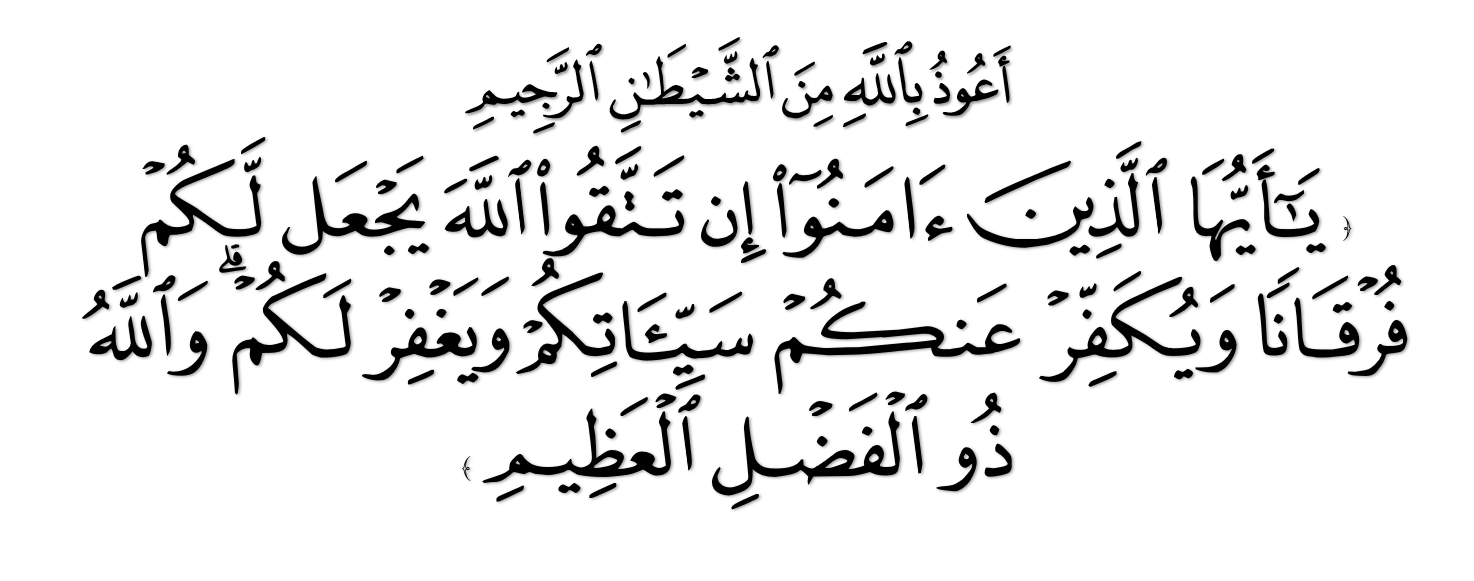 Maksudnya: Wahai orang yang beriman! Jika kamu bertakwa kepada Allah, nescaya Ia adakan bagimu (petunjuk) yang membezakan antara yang benar dan yang salah, dan menghapuskan kesalahan-kesalahan kamu, serta mengampunkan (dosa-dosa) kamu. Dan Allah mempunyai limpah kurnia yang besar.”
(Surah Al Anfal:29)
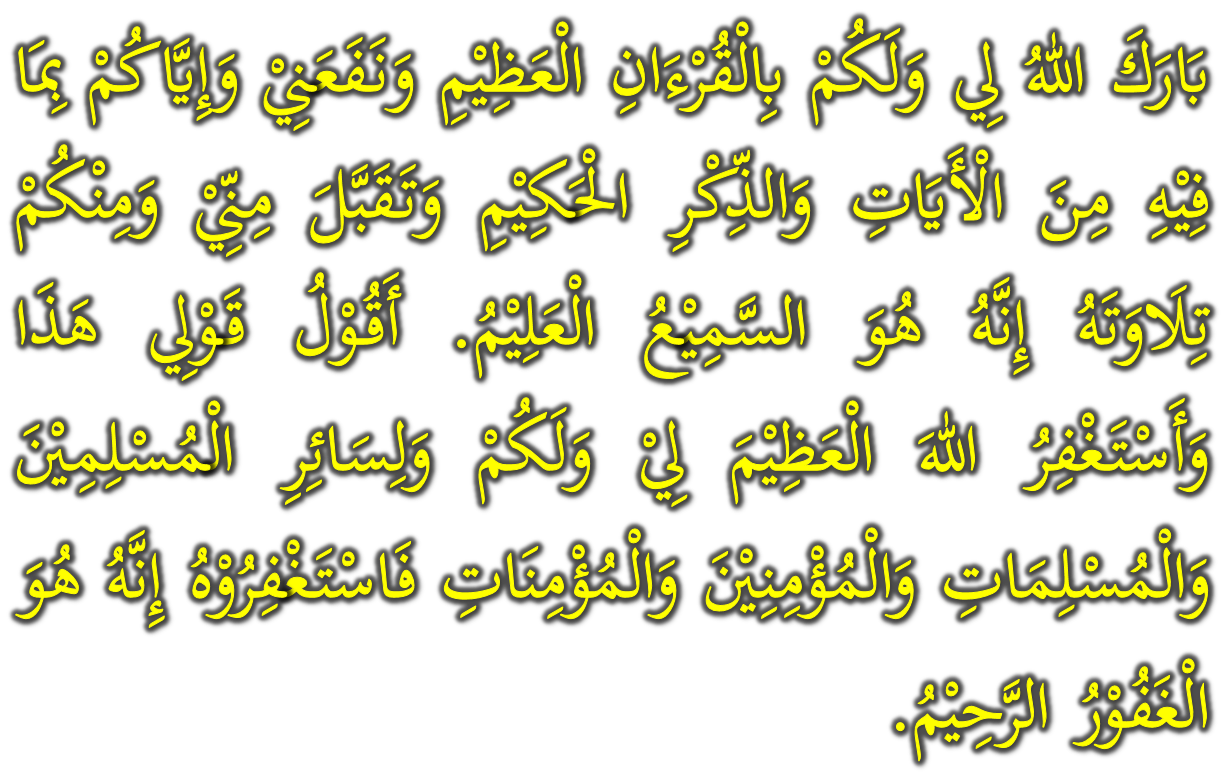 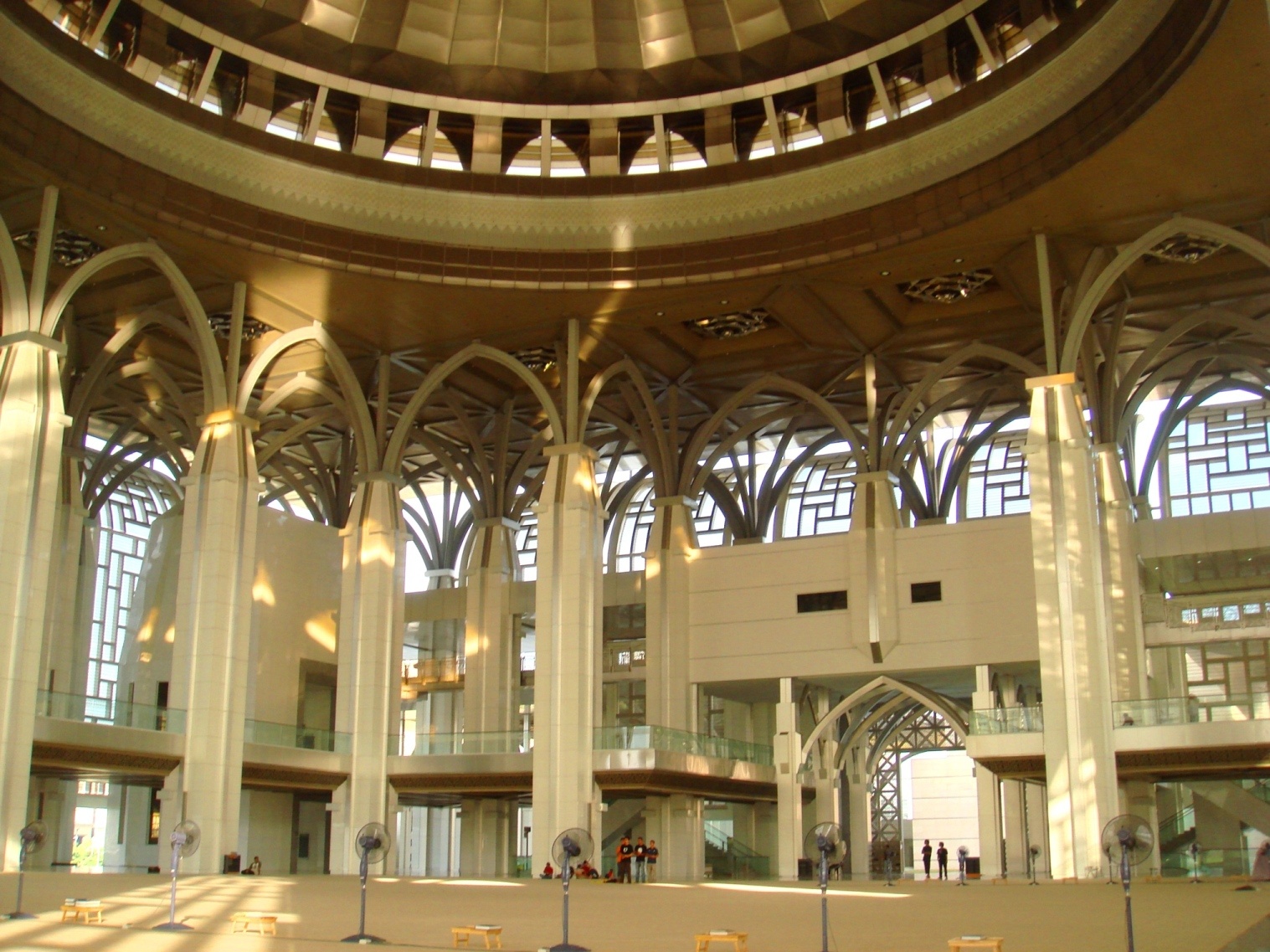 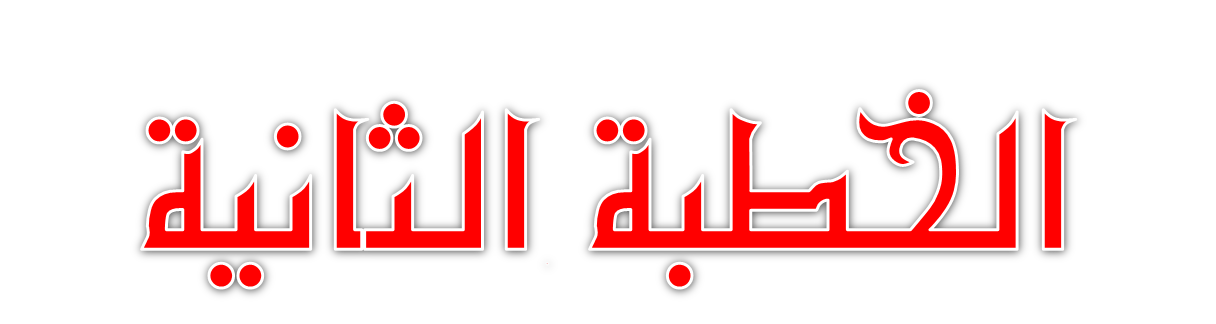 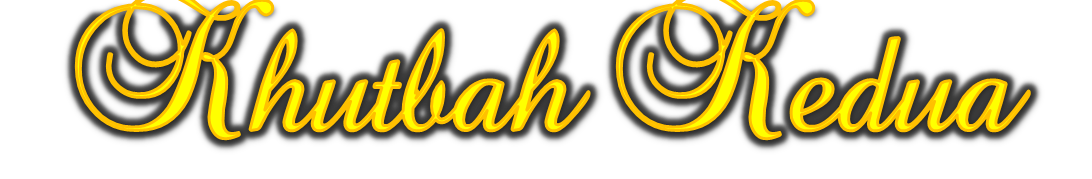 19
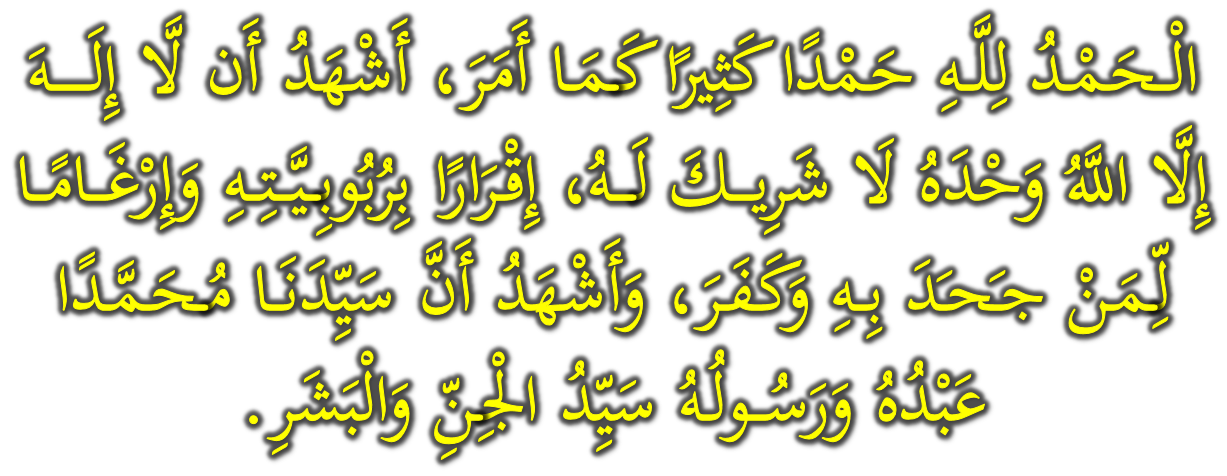 Aku bersaksi bahawa tiada tuhan yang disembah melainkan Allah yang Maha Esa dan tiada sekutu bagi-Nya. Aku juga bersaksi bahawa penghulu dan Nabi kami Muhammad SAW adalah hamba dan rasul-Nya penghulu segala jin dan manusia.
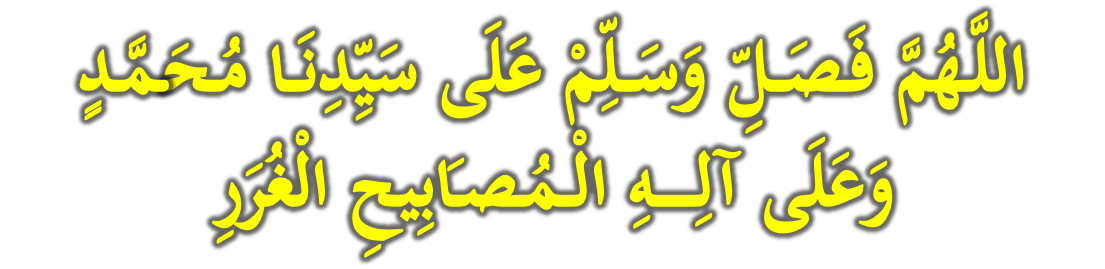 Ya Allah, berilah selawat, sejahtera dan berkat ke atas penghulu dan Nabi kami Muhammad SAW,  kaum keluarga serta para sahabat baginda.
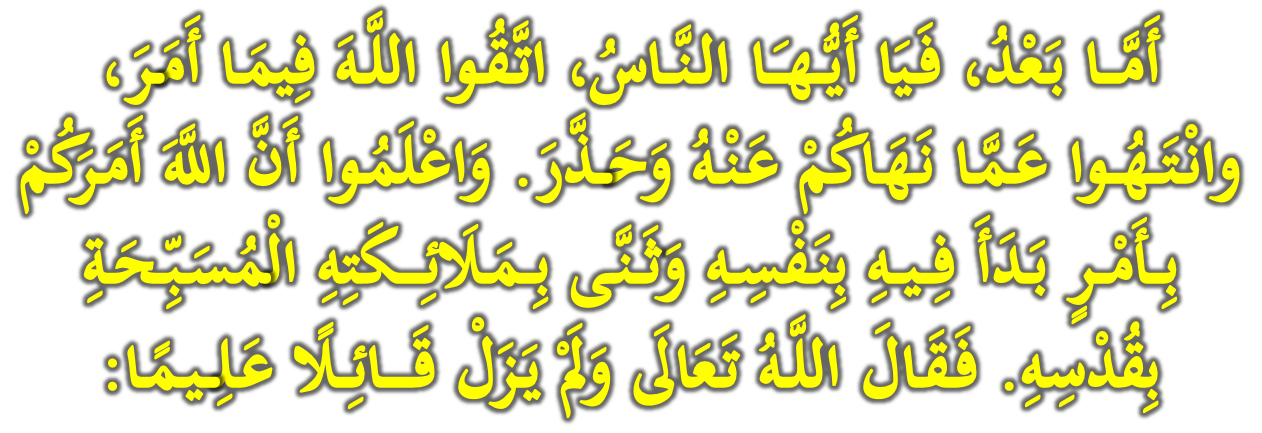 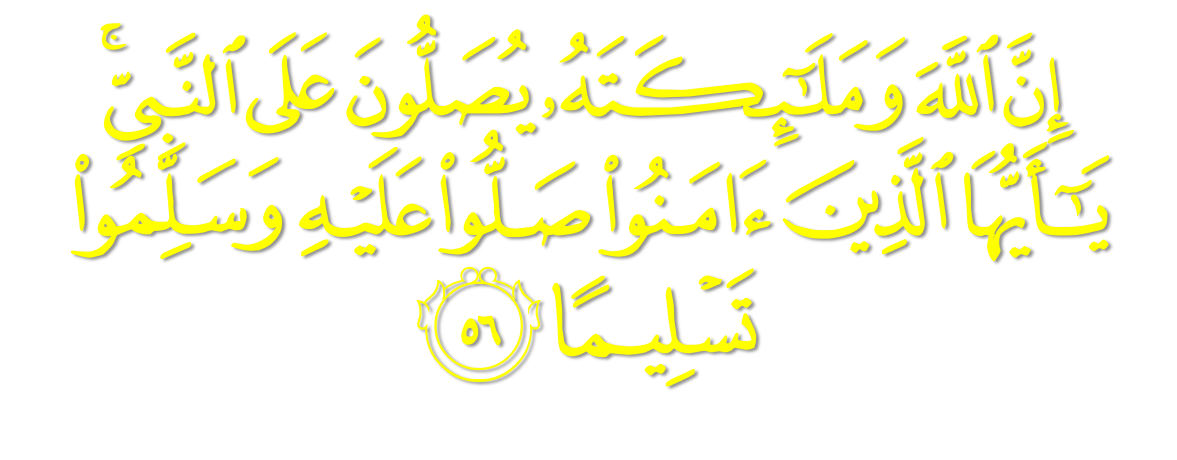 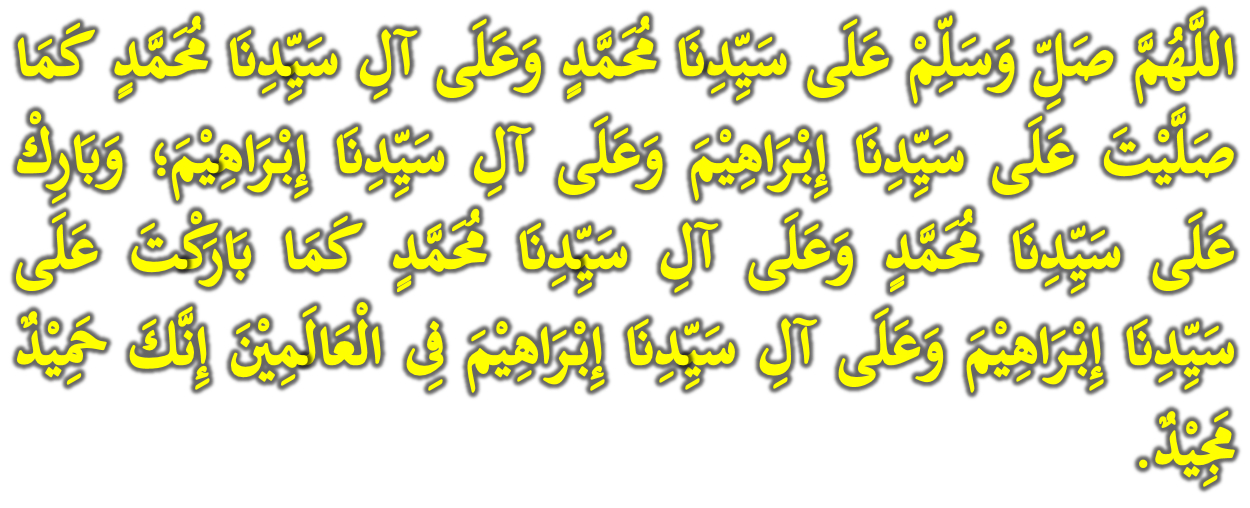 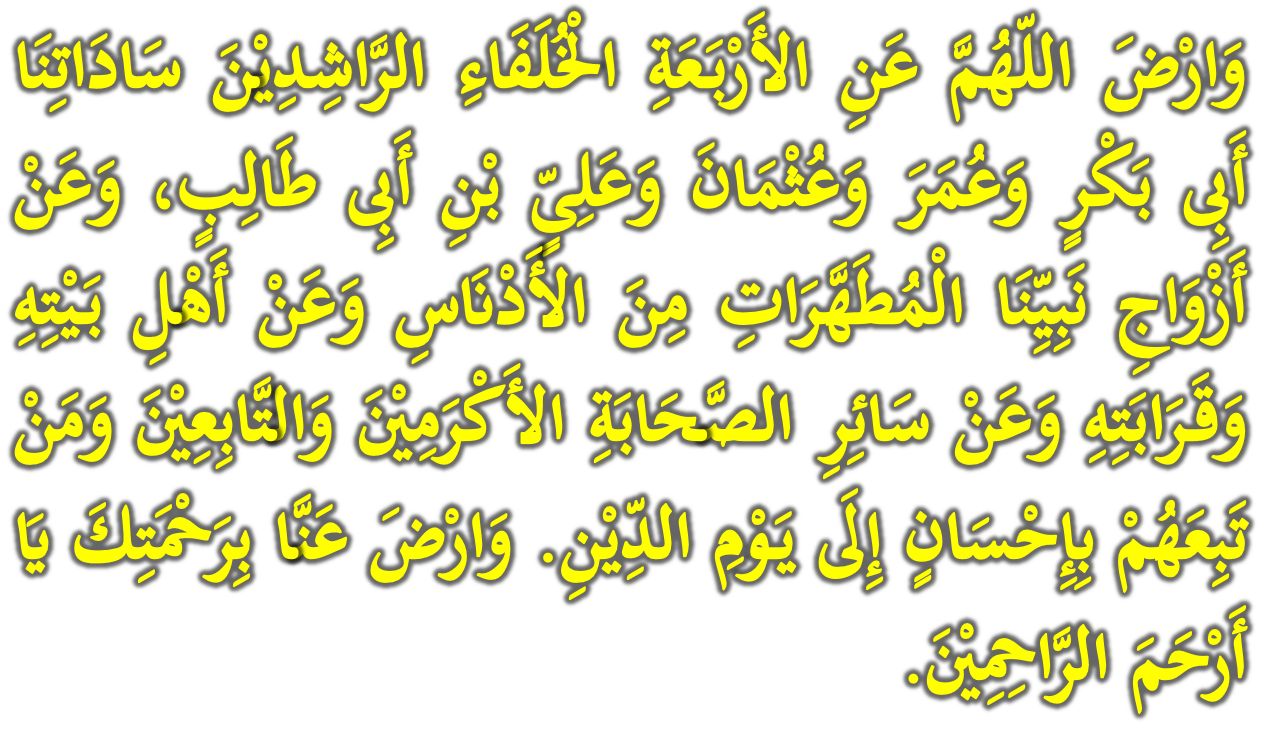 Ya Allah, kurniakanlah keredaan kepada empat orang khulafa ar-Rasyidin Saidina Abu Bakar, Umar, Usman dan Ali bin Abi Talib. Isteri-isteri Nabi yang suci, ahli keluarga, seluruh sahabat serta para tabiin. Juga, redhailah kami sekalian wahai Tuhan Yang Maha Penyayang.
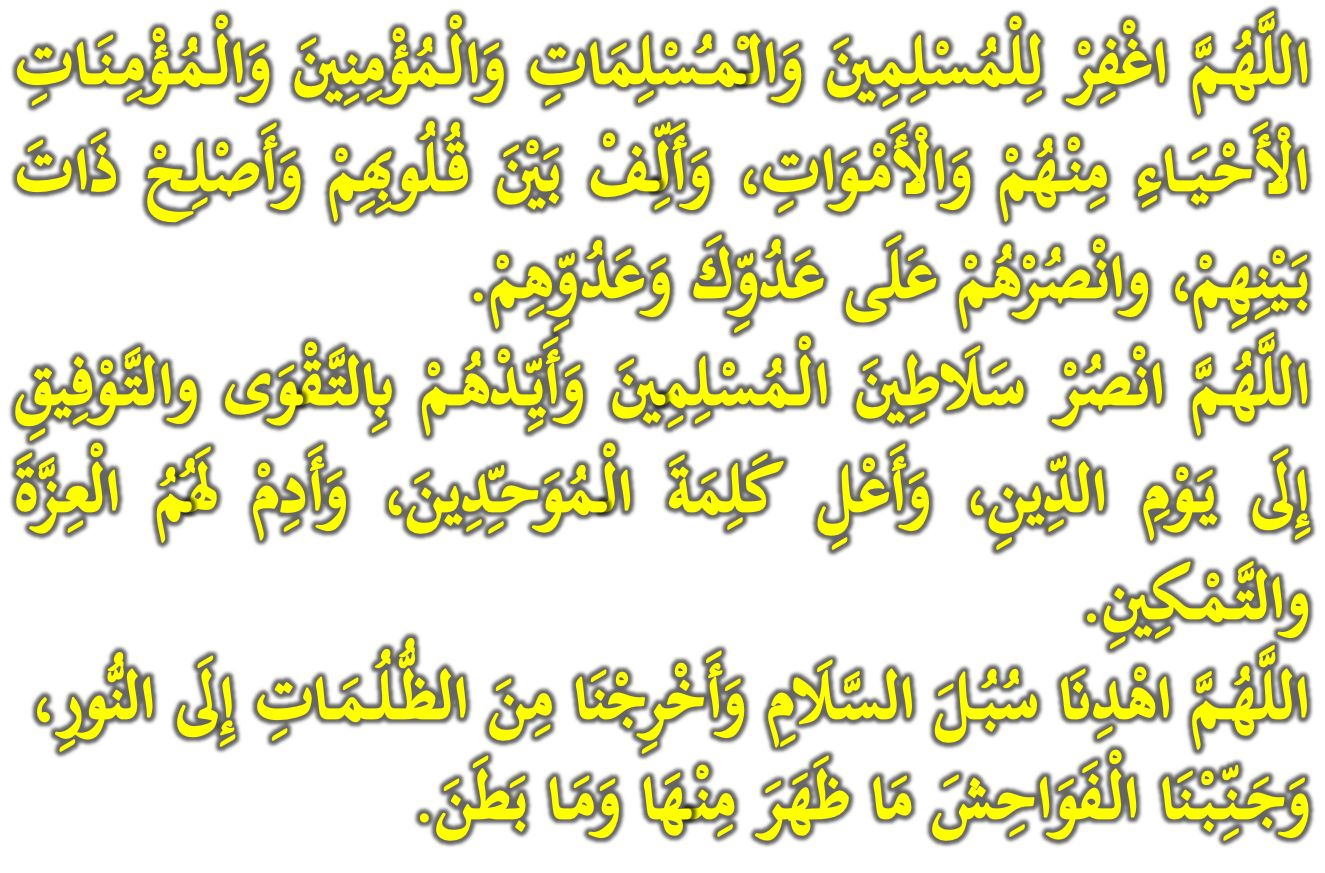 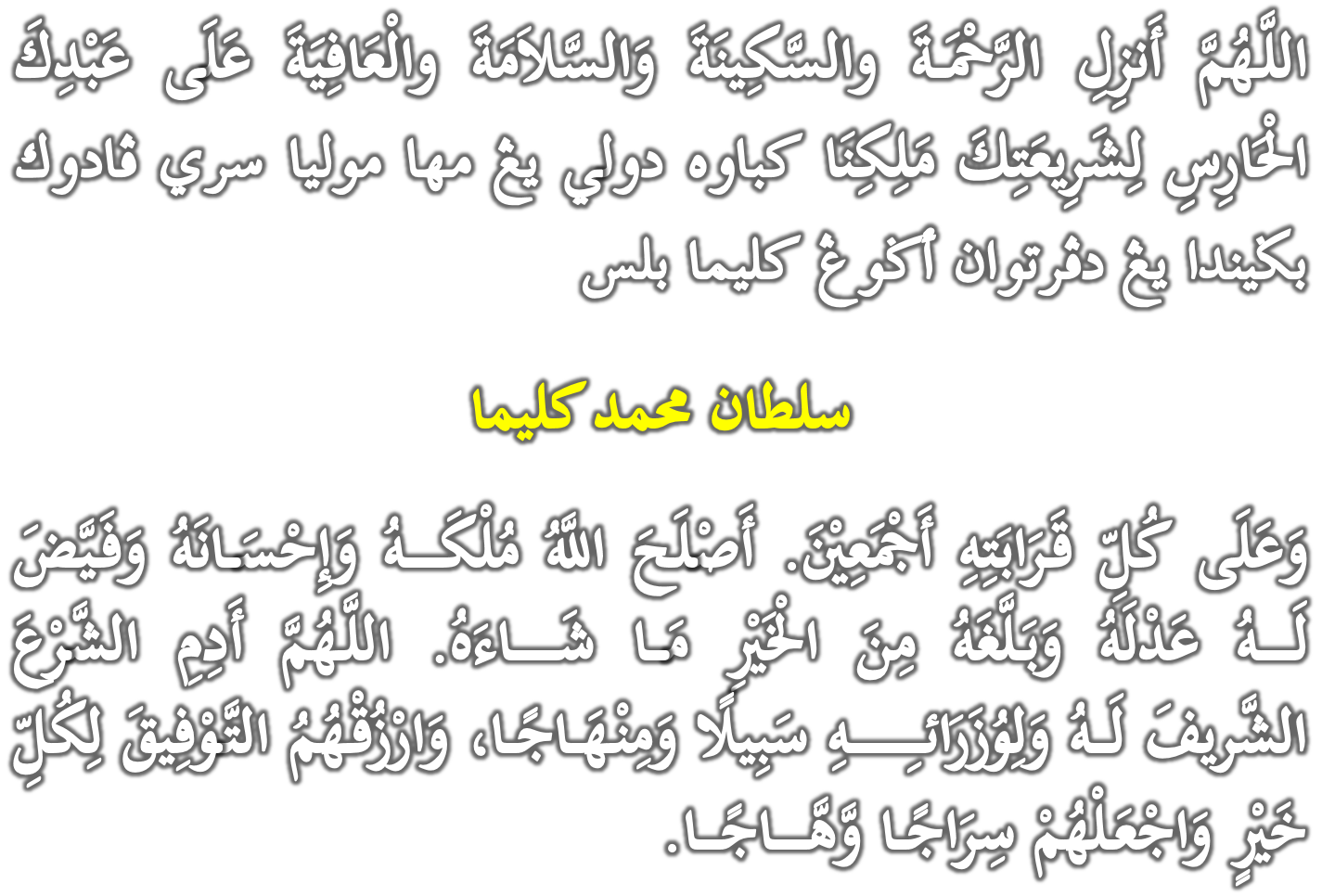 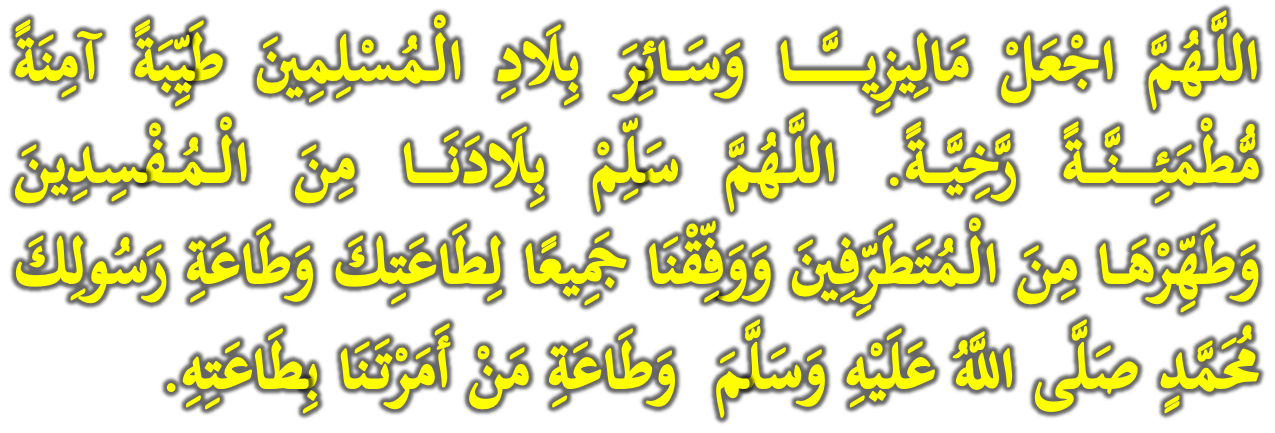 Ya Allah jadikanlah Malaysia dan seluruh negara umat Islam dalam keadaan aman, tenang dan makmur. Ya Allah selamatkan negara kami daripada golongan yang melakukan kerosakan, dan bersihkannya daripada golongan yang melampaui batasan dan perbaiki jalan kami dalam mentaati-Mu, Rasul-Mu dan mereka yang engkau perintah kami mentaatinya.
Ya Allah, kami memohon agar dengan rahmat dan perlindungan Mu, negara kami ini dan seluruh rakyatnya dikekalkan dalam keamanan dan kesejahteraan. 
Tanamkanlah rasa kasih sayang dan kekalkanlah perpaduan di kalangan kami. 
Semoga dengannya kami sentiasa hidup aman damai, sejahtera dan selamat sepanjang zaman.
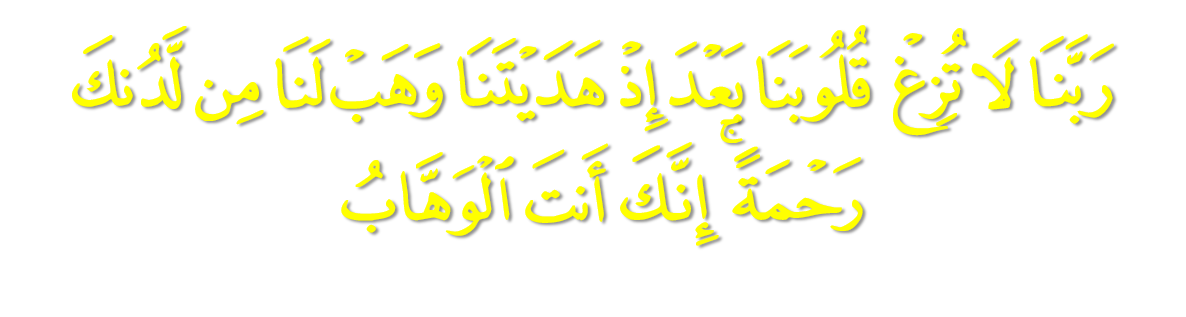 Ya Tuhan kami, janganlah engkau mengubah hati kami selepas Engkau memberi hidayah kepada kami dan kurniakanlah kami rahmat di sisiMu sesungguhnya Engkaulah Maha Pemberi
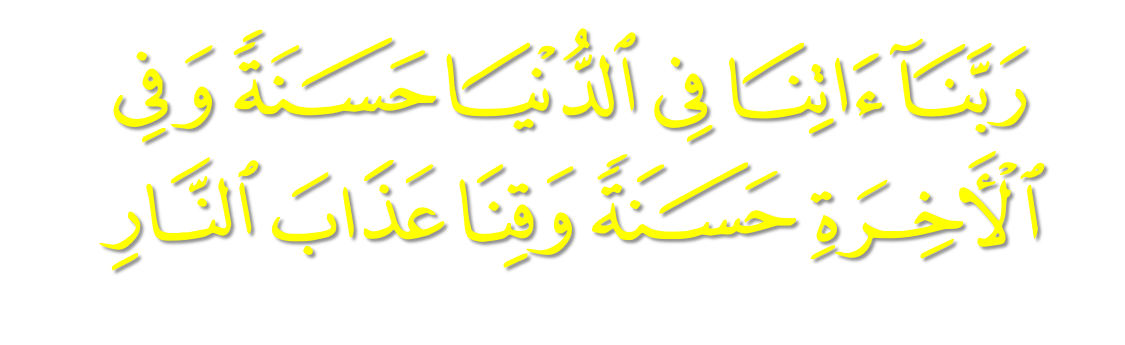 Ya Allah, Ya Tuhan kami, anugerahkanlah kami dengan kebaikan di dunia dan di akhirat, serta jauhilah kami daripada azab api neraka.
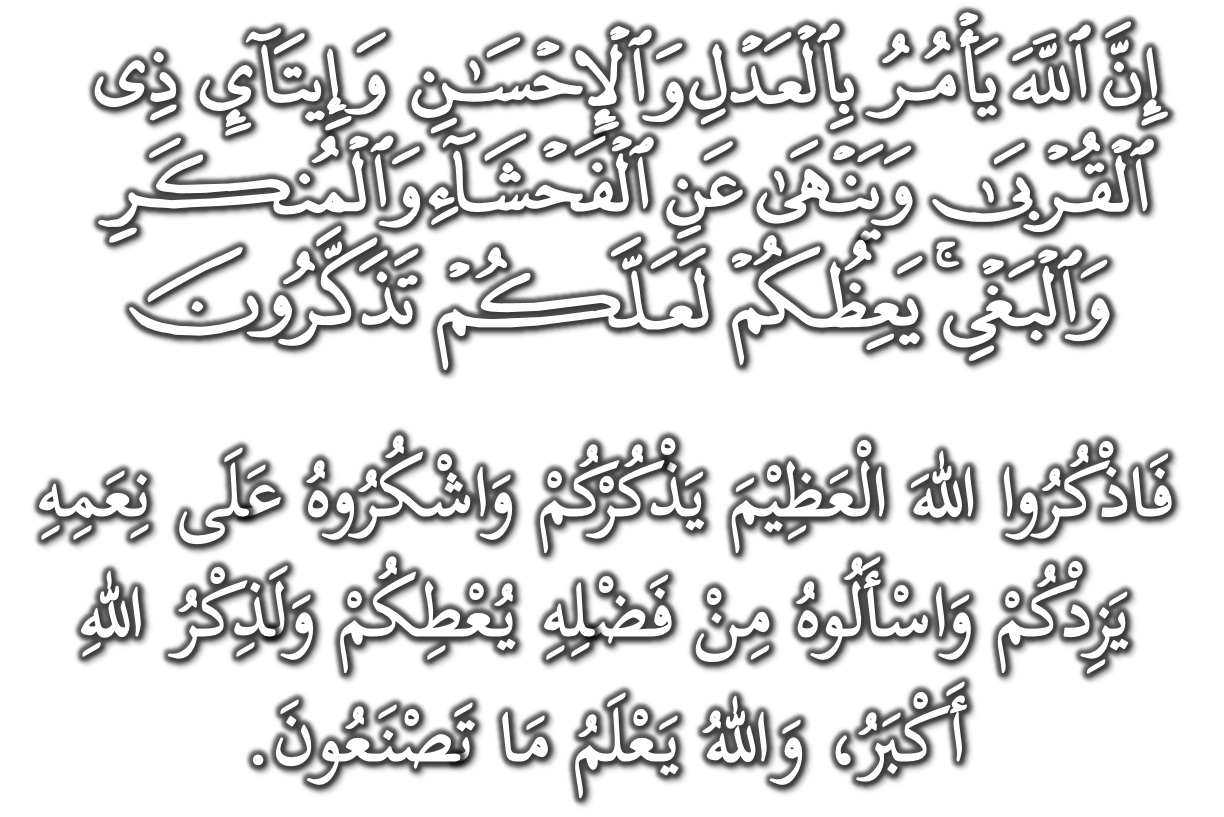 32